Improper Payments Update
2017 CIGIE/GAO Financial Statement Audit Conference
Thursday, April 27, 2017

Beryl H. Davis, Director, Financial Management and Assurance
For more information, contact Beryl Davis, DavisBH@goa.gov, 202-512-2623
Page 1
Improper Payments Discussion Points
Definition

Current Status

Challenges

Reduction Strategies
Page 2
Definition of Improper Payment
According to the Improper Payments Information Act of 2002, as amended, an improper payment is any payment that should not have been made or was made in an incorrect amount (including overpayments and underpayments).

For example, improper payments include:
Duplicate payments;
Payments to ineligible recipients; and
Incorrect amounts paid.

Office of Management and Budget guidance also instructs agencies to report as improper payments any payments for which insufficient or no documentation was found.
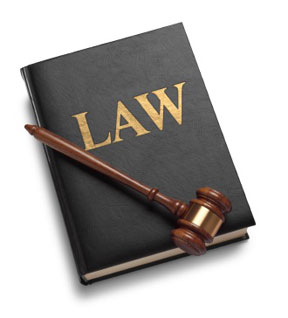 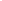 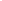 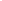 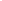 Page 3
Government-Wide Reported Improper Payment Estimates: Fiscal Years 2003 through 2016
Since 2003, reported improper payment estimates government-wide have totaled over $1.2 trillion.
Page 4
Government-Wide Reported Improper Payment Estimates: Fiscal Years 2012 through 2016
The government-wide reported estimate of improper payments has increased each year since fiscal year 2013.

For fiscal year 2016, the government-wide reported estimate is $144.3 billion.
Page 5
Government-Wide Reported Improper Payment Rate: Fiscal Years 2012 through 2016
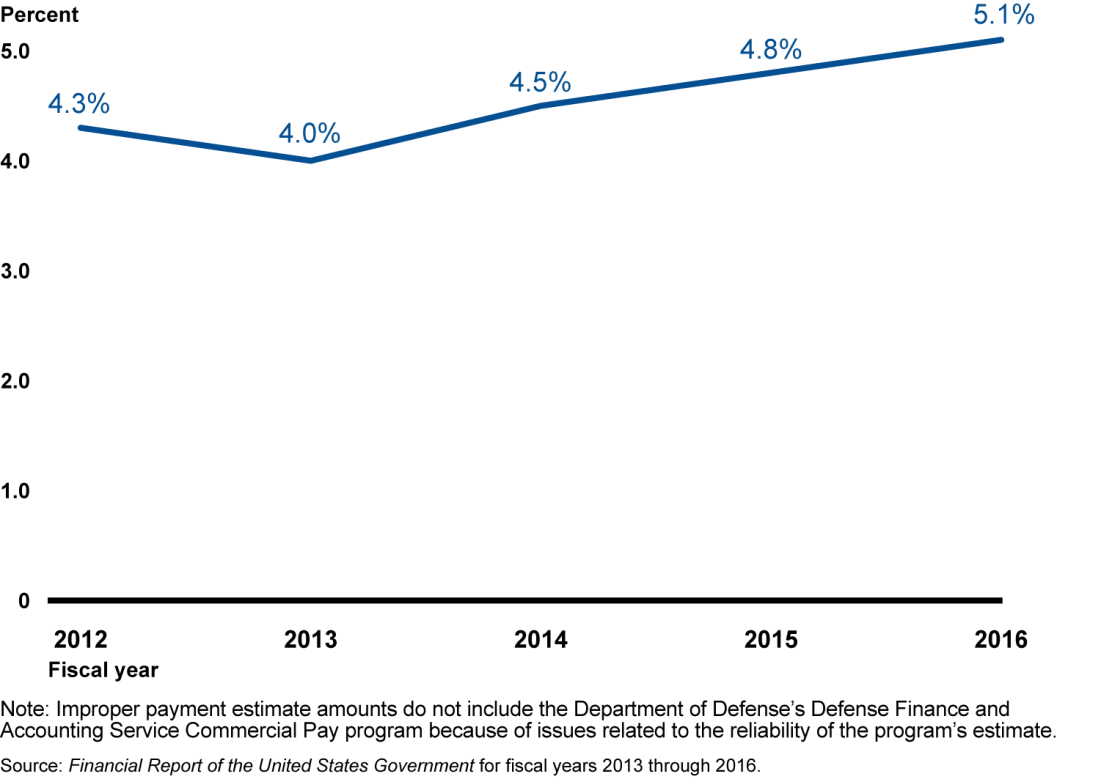 The government-wide reported improper payment rate has increased each year since fiscal year 2013.

For fiscal year 2016, the government-wide reported improper payment rate is 5.1 percent.
Page 6
Fiscal Year 2016 Government-Wide Reported Improper Payment Estimate
Includes 112 programs across 22 agencies, although Medicare, Medicaid, and the Earned Income Tax Credit contribute over 78 percent of the total

Does not include 18 risk-susceptible programs that did not report estimates
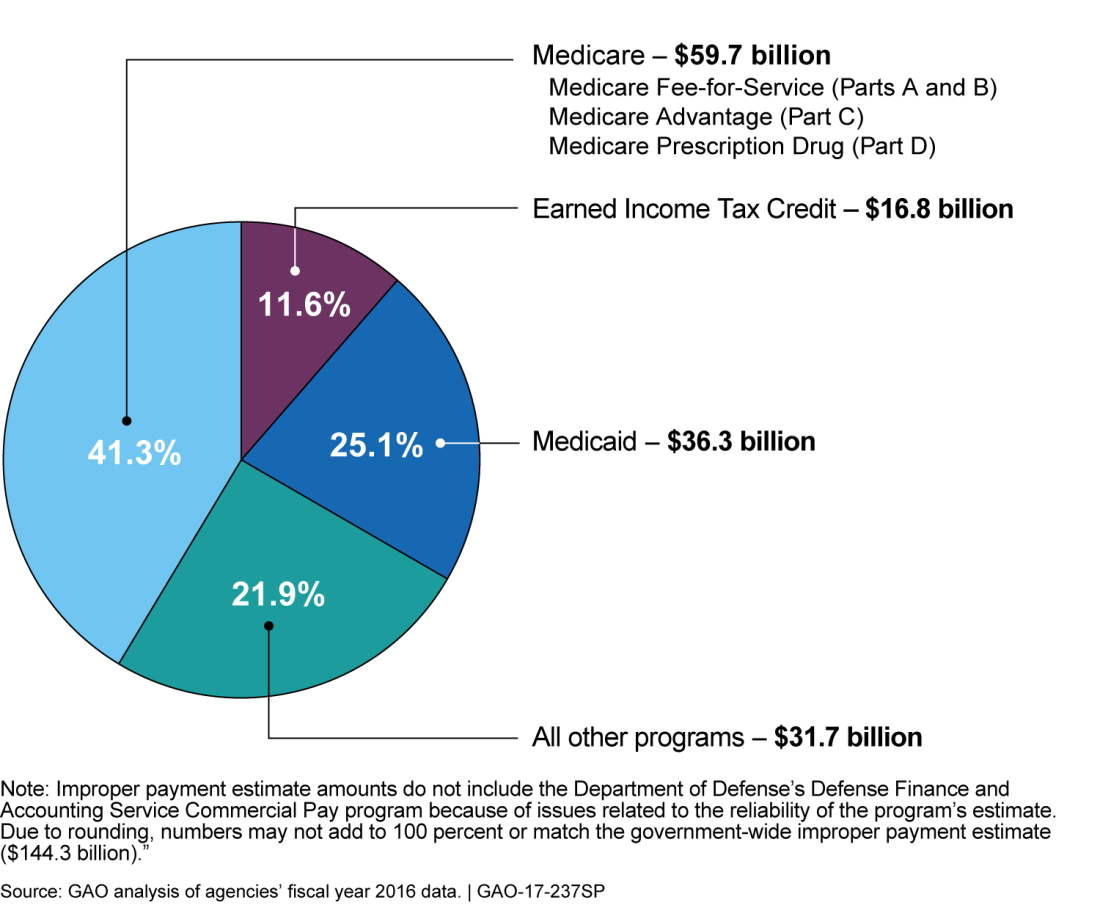 Page 7
OMB Categories for Root Cause Reporting of Improper Payments
Program Design or Structural Issue

Inability to Authenticate Eligibility 

Failure to Verify Data:
Death Data
Financial Data
Excluded Party Data
Prisoner Data
Other Eligibility Data
Administrative or Process Errors Made by:
Federal Agency
State or Local Agency
Other Party

Medical Necessity

Insufficient Documentation to Determine
Page 8
[Speaker Notes: Prior to FY 2015, agencies categorized root causes of estimated improper payments into three general categories:

Documentation and Administrative Errors
Authentication and Medical Necessity Errors
Verification Errors]
Reported Root Causes of Fiscal Year 2016 Improper Payment Estimates
Page 9
11 Programs Reported Improper Payment Rates Exceeding 10 Percent for Fiscal Year 2016
Page 10
14 Programs Reported Improper Payment Estimates Exceeding $1 Billion for Fiscal Year 2016
Page 11
Improper Payment Challenges
GAO’s report on the Fiscal Year 2016 Financial Report of the United States Government continued to report a material weakness in internal control related to improper payments 

The federal government is unable to determine the full extent to which improper payments occur and reasonably assure that appropriate actions are taken to reduce them

Challenges:
Risk-susceptible programs not reporting estimates
Risk assessments not accurately assessing improper payment risks
Estimation methodologies not producing reliable improper payment estimates
Continued noncompliance with legislative requirements
Page 12
Risk-Susceptible Programs Not Reporting Estimates
Not all agencies have developed estimates for all programs and activities identified as susceptible to significant improper payments

Specifically, eight agencies did not report estimated improper payment amounts for eighteen risk-susceptible programs in fiscal year 2016

Issues include statutory limitations and resource constraints
Page 13
Risk-Susceptible Programs Not Reporting Estimates (continued)
USDA:
Supplemental Nutrition Assistance Program
Child and Adult Care Food Program

HHS:
Temporary Assistance for Needy Families
Advance Premium Tax Credit
Cost-Sharing Reduction

DOD:
Navy Commercial Bill Pay – Singapore

HUD:
Single Family Insurance Claims
Community Planning and Development Entitlement Grants
HOME Investments Program

Treasury:
Additional Child Tax Credit
American Opportunity Tax Credit
Premium Tax Credit



VA: 
Communications, Utilities, and Other Rent
Medical Care Contracts and Agreements
Prosthetics
VA Community Care Choice payments made from the Veterans Choice Fund

EPA:
Grants

CNCS:
AmeriCorps
Page 14
Risk-Susceptible Programs Not Reporting Estimates (continued)
Example: Additional Child Tax Credit (ACTC) and American Opportunity Tax Credit (AOTC)
The ACTC is the refundable portion of the Child Tax Credit (CTC). The AOTC is a partially refundable credit to offset certain higher education related expenses.

IRS designated the ACTC and AOTC as medium risk in its 2016 AFR and did not report an estimate for either program

Treasury Inspector General for Tax Administration (TIGTA) has estimated ACTC improper payments from 25.2 to 30.5 percent, or $5.9 billion to $7.1 billion. 

For the period 2009 to 2011, GAO estimated average yearly overclaims of $6.4 billion for CTC/ACTC and $5.0 billion for AOTC. GAO estimated overclaims at a rate of 12 percent for CTC/ACTC and 25 percent for AOTC over that period (GAO-16-475).
Page 15
Risk-Susceptible Programs Not Reporting Estimates (continued)
Example: Supplemental Nutrition Assistance Program (SNAP)

In its 2016 AFR, USDA reported that based on in-depth, systematic review of all State quality control systems, it determined that it could not release a national SNAP improper payment rate

USDA is unable to calculate a national improper payment rate due to the unreliability of some State reported data.

USDA IG reported in September 2015 that USDA Food and Nutrition Services’ (FNS) two-tier quality control process was vulnerable to State abuse due to (1) conflicting interests between accurately reporting true improper payment rates and incurring penalties, or (2) mitigating improper payments and receiving a bonus for exceeding standards
Page 16
Risk-Susceptible Programs Not Reporting Estimates (continued)
Example: Temporary Assistance for Needy Families (TANF)

HHS reported statutory limitations prevent the agency from requiring states to estimate TANF improper payments 

Program outlays were $15.5 billion in FY 2016; TANF is considered by OMB to be susceptible to significant improper payments

HHS’s OIG recommended that HHS continue to work with OMB to implement one of the potential alternative approaches to reporting on TANF improper payments, as recommended by OMB
Page 17
Risk Assessments Not Accurately Assessing Improper Payment Risks
Agencies conduct their own risk assessments to determine which programs are susceptible to significant improper payments

GAO and agency IGs have reported issues related to certain agencies’ risk assessments which call into question whether these agencies are identifying all programs susceptible to significant improper payments
Page 18
Risk Assessments Not Accurately Assessing Improper Payment Risks (continued)
Example: General Services Administration

Fiscal Year 2015 IPERA Compliance Report noted GSA employed a qualitative approach in its fiscal year 2015 risk assessments, relying on questionnaires distributed to 32 subprograms

GSA OIG reviewed questionnaires completed by six subprograms with the greatest fiscal year 2014 disbursements and noted several issues, including:
Questionnaires did not ask if the subprograms actually experienced improper payments
Questionnaires were completed by individuals with no direct or specific knowledge of improper payments
Questionnaires included incomplete information

Use of questionnaires relies on individuals to accurately mark responses, and can be vulnerable to inherent bias and conflicts of interest
Page 19
Audience Question
Of the 24 Chief Financial Officers Act agencies, how many did not identify programs susceptible to significant improper payments for fiscal year 2016?

0
5
9
12
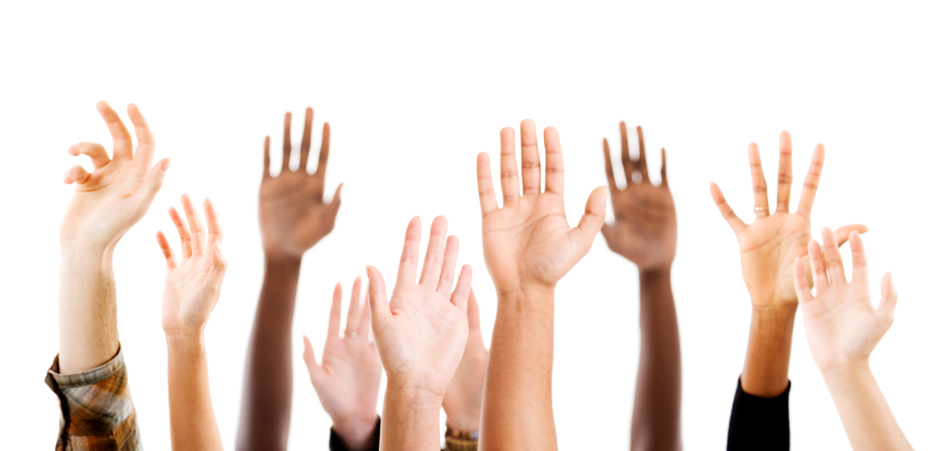 Page 20
Some Agencies Did Not Identify Programs Susceptible to Significant Improper Payments for Fiscal Year 2016
CFO Act Agencies with No Programs Reporting Improper Payments
U.S. Agency for International Development
Department of Energy
Department of State
National Science Foundation
Nuclear Regulatory Commission 
CFO Act Agencies Reporting Only DRAA-Related Estimates
Department of Commerce
Department of the Interior
Department of Justice
National Aeronautics and Space Administration
Page 21
DRAA = Disaster Relief Appropriations Act, 2013
Estimation Methodologies Not Producing Reliable Estimates
Flexibility in how agencies implement improper payment estimation requirements can contribute to inconsistent or understated estimates
Page 22
Estimation Methodologies Not Producing Reliable Estimates (continued)
Example: Rental Housing Assistance Programs (RHAP)

HUD OIG’s IPERA compliance reports have noted issues concerning the reasonableness of HUD’s RHAP improper payment estimate
Estimates for some types of errors based on potentially outdated data
Use of a combined improper payment rate for the three components of RHAP has the potential to mask an increase in the rate of one or more of the components

In fiscal year 2016, HUD reported that it closed an OIG recommendation to obtain updated data by completing a new billing error study, and that it was continuing to work closely with its OIG on prior recommendations
Page 23
Estimation Methodologies Not Producing Reliable Estimates (continued)
Example: TRICARE vs. Medicare (GAO-15-269)

DOD uses a less comprehensive methodology for estimating TRICARE improper payments than the methodology used in Medicare estimates

DOD did not examine medical records to support each payment

TRICARE’s methodology is likely to understate its improper payment rate compared to Medicare’s methodology

TRICARE – fiscal year 2016: 
Outlays: $20.5B, Improper payment rate: 0.7%

Medicare FFS – fiscal year 2016:
Outlays: $373.7B, Improper payment rate: 11.0%
Page 24
Estimation Methodologies Not Producing Reliable Estimates (continued)
Example: DOD’s Defense Finance and Accounting Service Commercial Pay Program



The DOD Inspector General reported that the agency was unable to demonstrate that all payments subject to improper payment estimation requirements were captured for review 

Therefore, DOD’s improper payment estimates, including the estimate for its Defense Finance and Accounting Service (DFAS) Commercial Pay program, may not be reliable 

While DFAS Commercial Pay’s improper payment estimate is low, its program outlays are significant—approximately $249 billion for fiscal year 2016 

Consequently, a small change in the program’s estimated improper payment rate could result in a significant change in the dollar value of its improper payment estimate
Page 25
Audience Question
Of the 24 Chief Financial Officers Act agencies, how many were determined by their Inspectors General to be noncompliant in fiscal year 2015?

3
7
15
22
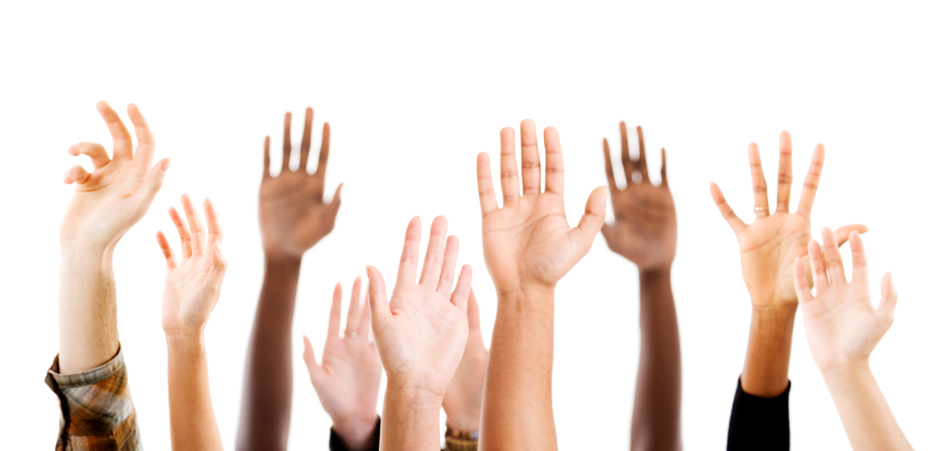 Page 26
Continued Reported Noncompliance with Legislative Requirements
In fiscal year 2015, IGs at CFO Act agencies again reported 15 agencies were not compliant with IPERIA.


The most prevalent reported reasons for noncompliance were: 
(1) agencies failing to publish or meet reduction targets, and 
(2) agencies failing to publish improper payment improper payment rates less than 10%

Compliance criteria:
Published required information in PAR/AFR
Conducted program-specific risk assessments
Published improper payment estimates for programs and activities deemed susceptible 
Published corrective action plans
Published and met annual reduction targets
Reported an improper payment rate of less than 10% for each program and activity for which an estimate was published
Page 27
Continued Reported Noncompliance with Legislative Requirements (continued)
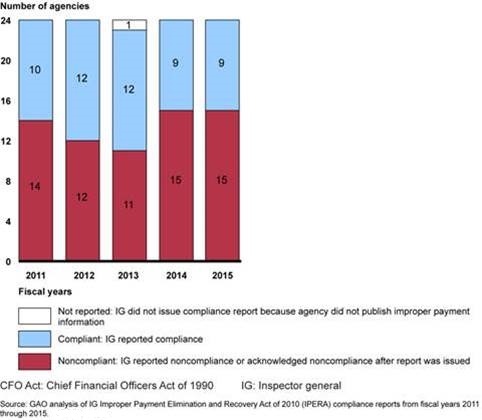 In fiscal year 2011—the first year of reporting by the IGs—14 agencies did not comply with at least one of the IPERA criteria
While reported compliance improved in fiscal years 2012 and 2013, IGs reported an increase in agency noncompliance to 15 agencies in fiscal years 2014 and 2015
Page 28
Continued Reported Noncompliance with Legislative Requirements (continued)
15 CFO Act Agencies Noncompliant with IPERA for fiscal years 2014-2015, as determined by IGs.

Changes for fiscal year 2015:
NSF determined to be compliant
OPM determined to be noncompliant
Page 29
Relevant Internal Control Deficiencies
In addition to the material weakness reported in GAO’s audit of the Consolidated Financial Statements of the U.S. Government, agency auditors continue to report internal control deficiencies over financial reporting, such as financial system limitations and information system control weaknesses 

Such deficiencies could significantly increase the risk that improper payments may occur and not be detected promptly
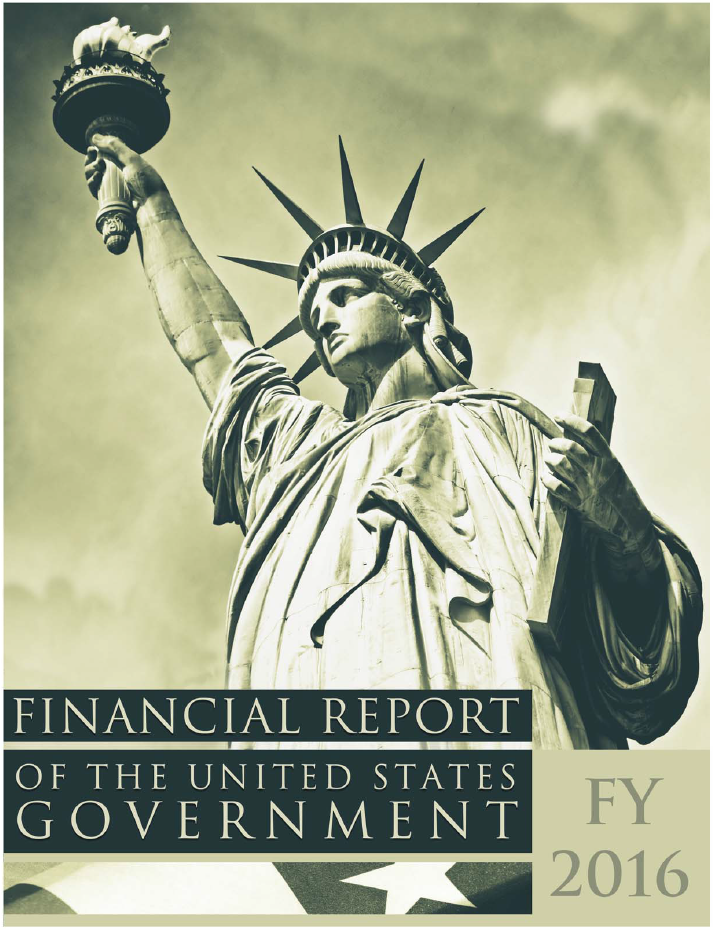 Page 30
Moving Forward – Reduction Strategies
A number of strategies across government could help reduce improper payments 

Robust root cause analysis can help agencies target effective corrective actions
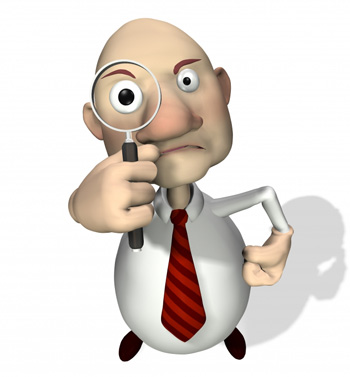 Page 31
Moving Forward – Reduction Strategies (continued)
Preventive controls – frontline defense

Up-front eligibility validation through data sharing

Predictive analytic technologies

Program design review and refinement
Detective controls – recover overpayments

Data mining

Recovery auditing
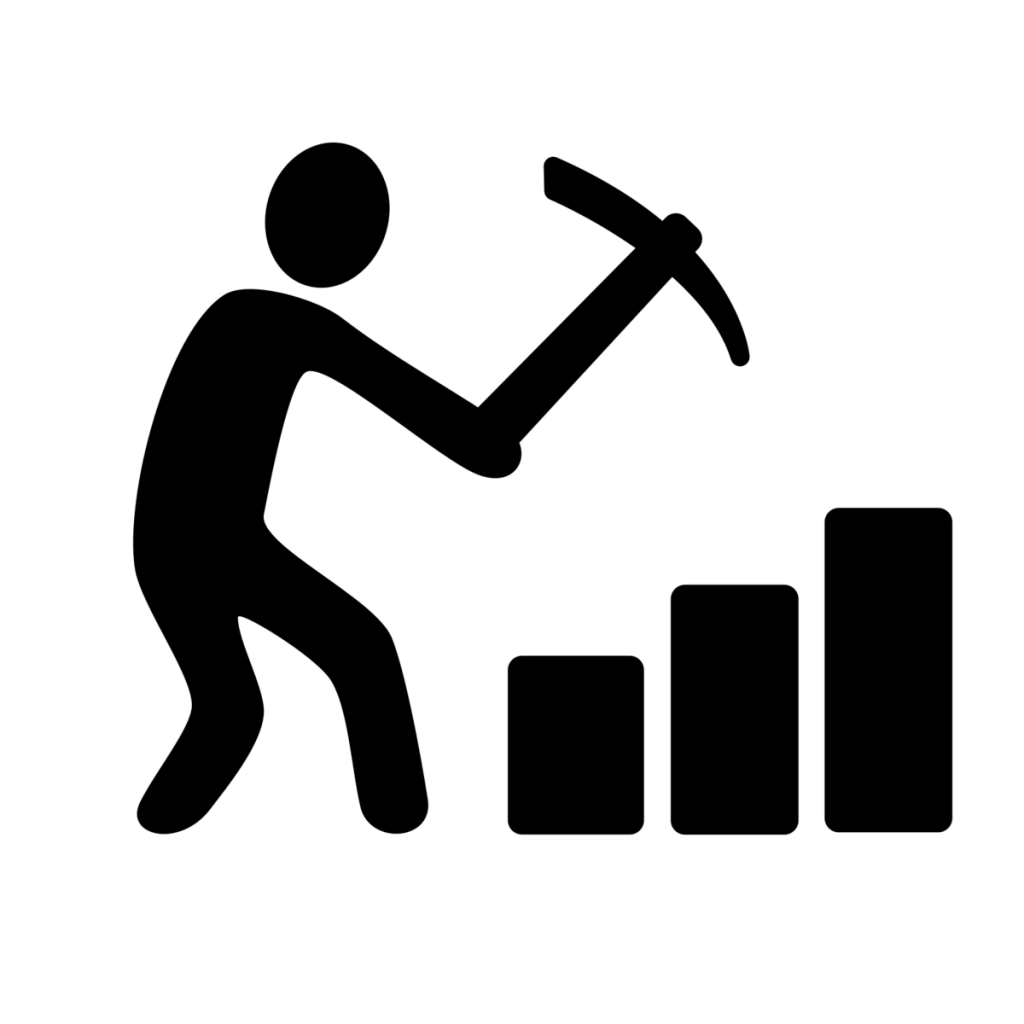 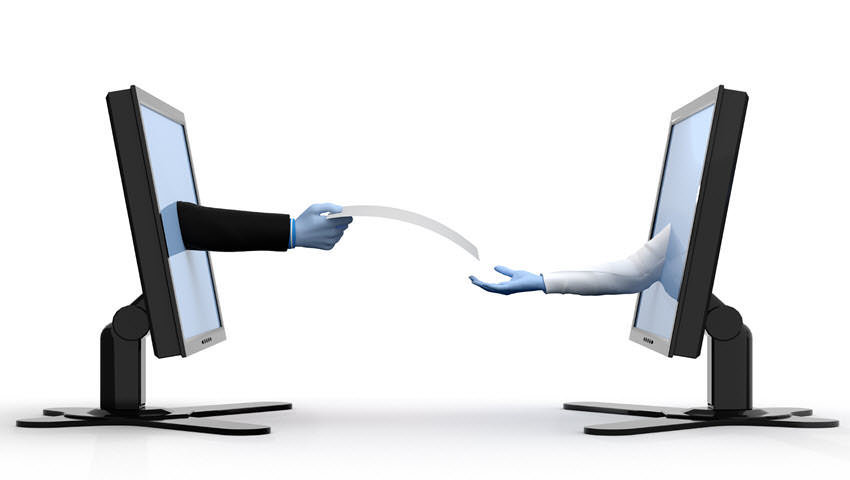 Page 32
Moving Forward – Reduction Strategies (continued)
Preventive Controls:
Do Not Pay (DNP) Initiative
Government-wide initiative to screen payment recipients before a grant, contract award, or payment is made
DNP working system
Central data matching service allowing agencies to verify eligibility of vendors, grantee, loan recipient, or beneficiary

Strategy and Additional Actions Needed to Help Ensure Agencies Use the Do Not Pay Working System as Intended (GAO-17-15)
Legal barriers to data sharing (e.g., Social Security Act)
Challenges associated with government-wide efforts (e.g., developing guidance, monitoring and growing the system)
Page 33